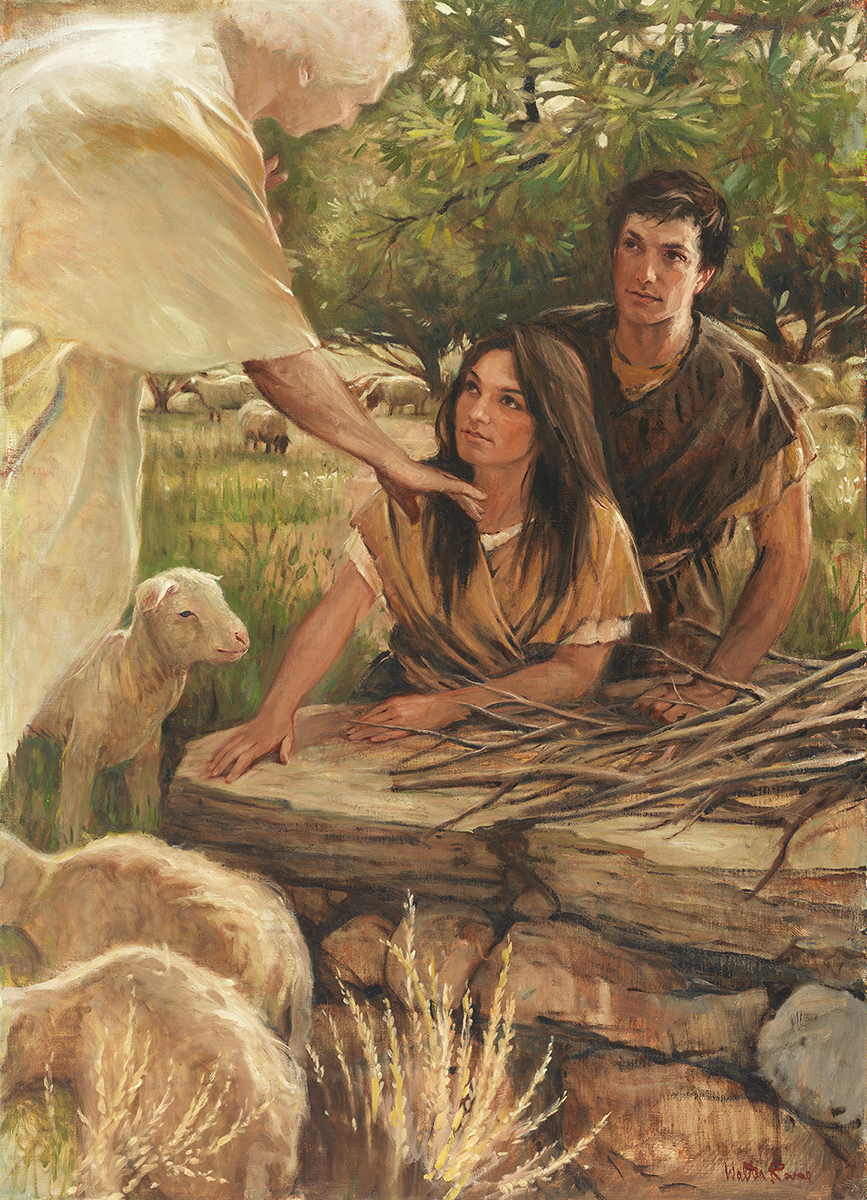 SEMINARY
Old Testament
LESSON 45
Exodus 12-13
Exodus 12
“The Lord institutes 
the Passover”
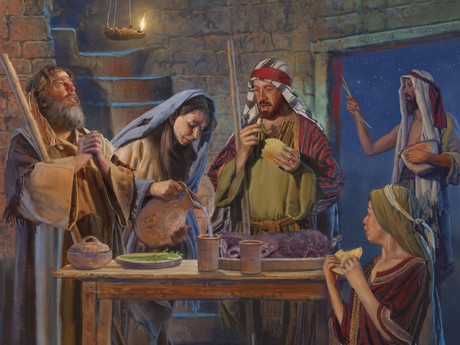 Exodus 11:5-6
5 And all the firstborn in the land of Egypt shall die, from the firstborn of Pharaoh that sitteth upon his throne, even unto the firstborn of the maidservant that is behind the mill; and all the firstborn of beasts.
6 And there shall be a great cry throughout all the land of Egypt, such as there was none like it, nor shall be like it any more.
Exodus 12:3-14
3 ¶ Speak ye unto all the congregation of Israel, saying, In the tenth day of this month they shall take to them every man a lamb, according to the house of their fathers, a lamb for an house:
4 And if the household be too little for the lamb, let him and his neighbour next unto his house take it according to the number of the souls; every man according to his eating shall make your count for the lamb.
5 Your lamb shall be without blemish, a male of the first year: ye shall take it out from the sheep, or from the goats:
6 And ye shall keep it up until the fourteenth day of the same month: and the whole assembly of the congregation of Israel shall kill it in the evening.
7 And they shall take of the blood, and strike it on the two side posts and on the upper door post of the houses, wherein they shall eat it.
8 And they shall eat the flesh in that night, roast with fire, and unleavened bread; and with bitter herbs they shall eat it.
9 Eat not of it raw, nor sodden at all with water, but roast with fire; his head with his legs, and with the purtenance thereof.
10 And ye shall let nothing of it remain until the morning; and that which remaineth of it until the morning ye shall burn with fire.
11 ¶ And thus shall ye eat it; with your loins girded, your shoes on your feet, and your staff in your hand; and ye shall eat it in haste: it is the Lord’s passover.
12 For I will pass through the land of Egypt this night, and will smite all the firstborn in the land of Egypt, both man and beast; and against all the gods of Egypt I will execute judgment: I am the Lord.
13 And the blood shall be to you for a token upon the houses where ye are: and when I see the blood, I will pass over you, and the plague shall not be upon you to destroy you, when I smite the land of Egypt.
14 And this day shall be unto you for a memorial; and ye shall keep it a feast to the Lord throughout your generations; ye shall keep it a feast by an ordinance for ever.
Passover
Lamb
(Jesus Christ)
Blood
(Atonement of Jesus Christ)
(bondage, sin)
Bitter herbs
(repentance, removal of sin)
Unleavened bread
What did the Lord instruct the Israelites to do?
Why was it called Passover?
What part of the Israelites’ lives had been bitter?
What else might the bitter herbs have symbolized in the Israelites’ spiritual life?
Exodus 12:15
Seven days shall ye eat unleavened bread; even the first day ye shall put away leaven out of your houses: for whosoever eateth leavened bread from the first day until the seventh day, that soul shall be cut off from Israel.
What do you think removing all the leaven from the home and eating only unleavened bread could symbolize?
Exodus 12:46
In one house shall it be eaten; thou shalt not carry forth ought of the flesh abroad out of the house; neither shall ye break a bone thereof.
What do you think the lamb might symbolize?
Exodus 12:21-23
21 ¶ Then Moses called for all the elders of Israel, and said unto them, Draw out and take you a lamb according to your families, and kill the passover.
22 And ye shall take a bunch of hyssop, and dip it in the blood that is in the basin, and strike the lintel and the two side posts with the blood that is in the basin; and none of you shall go out at the door of his house until the morning.
23 For the Lord will pass through to smite the Egyptians; and when he seeth the blood upon the lintel, and on the two side posts, the Lord will pass over the door, and will not suffer the destroyer to come in unto your houses to smite you.
What kind of death was Israel saved from that first Passover night?
What kinds of death do we all need to be saved from?
What do you think the blood of the lamb that saved Israel from death represents?
How can we be delivered from spiritual death?
We can be delivered from spiritual death through the atoning blood of Jesus Christ.
What would have happened if the Israelites had chosen not to put blood around their doors as the Lord had commanded?
Exodus 12:28
And the children of Israel went away, and did as the Lord had commanded Moses and Aaron, so did they.
What can we learn from the Israelites’ example about what we must do to apply the atoning blood of Jesus Christ in our lives?
We can apply the atoning blood of Jesus Christ through repentance and obedience.
“Repentance and obedience are absolutely essential for the Atonement to work its complete miracle in your life. …
“The Atonement was a selfless act of infinite, eternal consequence. … Through it the Savior broke the bonds of death. … It opens the gates to exaltation for all who qualify for forgiveness through repentance and obedience” (Richard G. Scott, “The Atonement Can Secure Your Peace and Happiness,” Ensign or Liahona, Nov. 2006, 42).
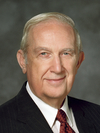 Elder 
Richard G. Scott
Exodus 12:29-30
29 ¶ And it came to pass, that at midnight the Lord smote all the firstborn in the land of Egypt, from the firstborn of Pharaoh that sat on his throne unto the firstborn of the captive that was in the dungeon; and all the firstborn of cattle.
30 And Pharaoh rose up in the night, he, and all his servants, and all the Egyptians; and there was a great cry in Egypt; for there was not a house where there was not one dead.
Exodus 13
“The Lord commands the Israelites to remember the Passover after their departure from Egypt”
Exodus 13:8-10
8 ¶ And thou shalt shew thy son in that day, saying, This is done because of that which the Lord did unto me when I came forth out of Egypt.
9 And it shall be for a sign unto thee upon thine hand, and for a memorial between thine eyes, that the Lord’s law may be in thy mouth: for with a strong hand hath the Lord brought thee out of Egypt.
10 Thou shalt therefore keep this ordinance in his season from year to year.
What did the Lord want the Israelites and their children to remember?
What was the Passover feast?
How long did the Lord say His people were to keep the ordinance of the Passover?
What ordinance do we observe today in the place of the Passover to help us remember Jesus Christ?
How is the sacrament like the Passover feast?
The sacrament helps us remember the Savior’s atoning sacrifice.
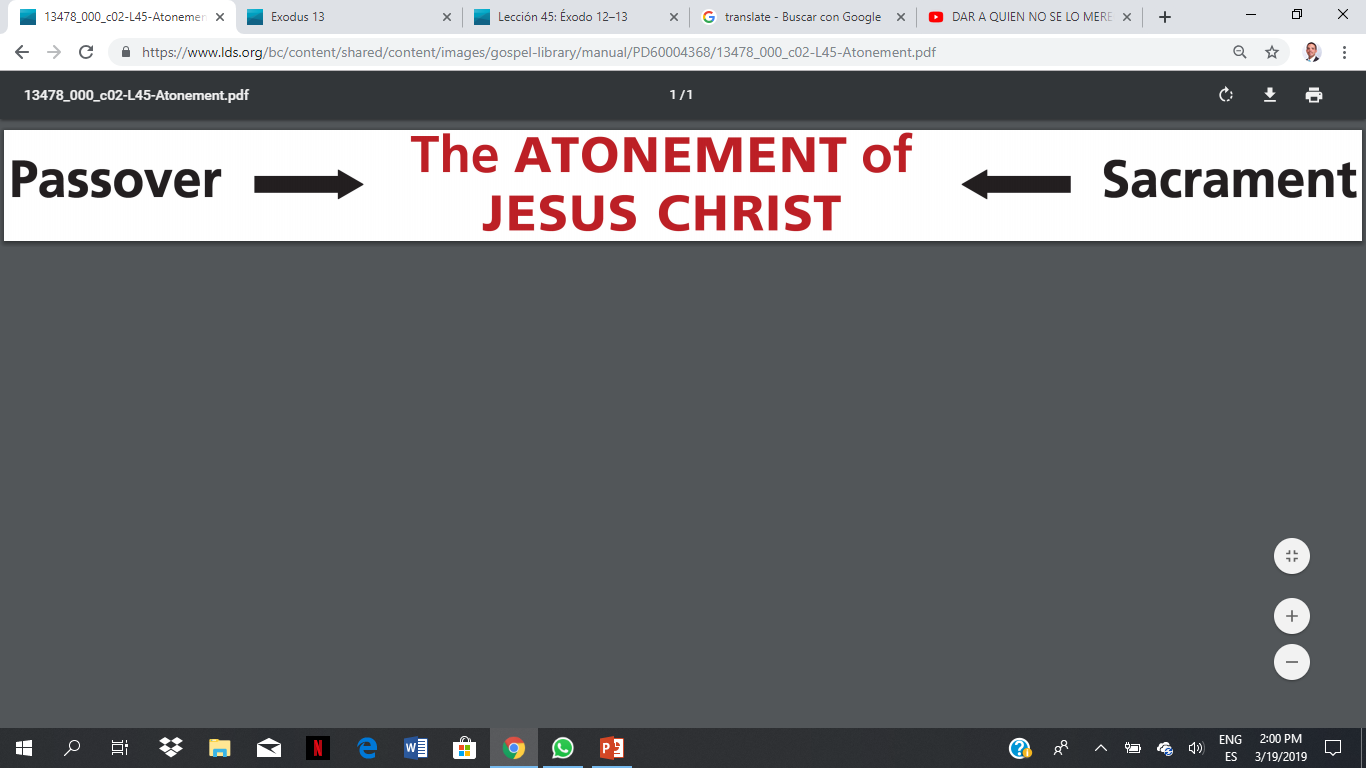 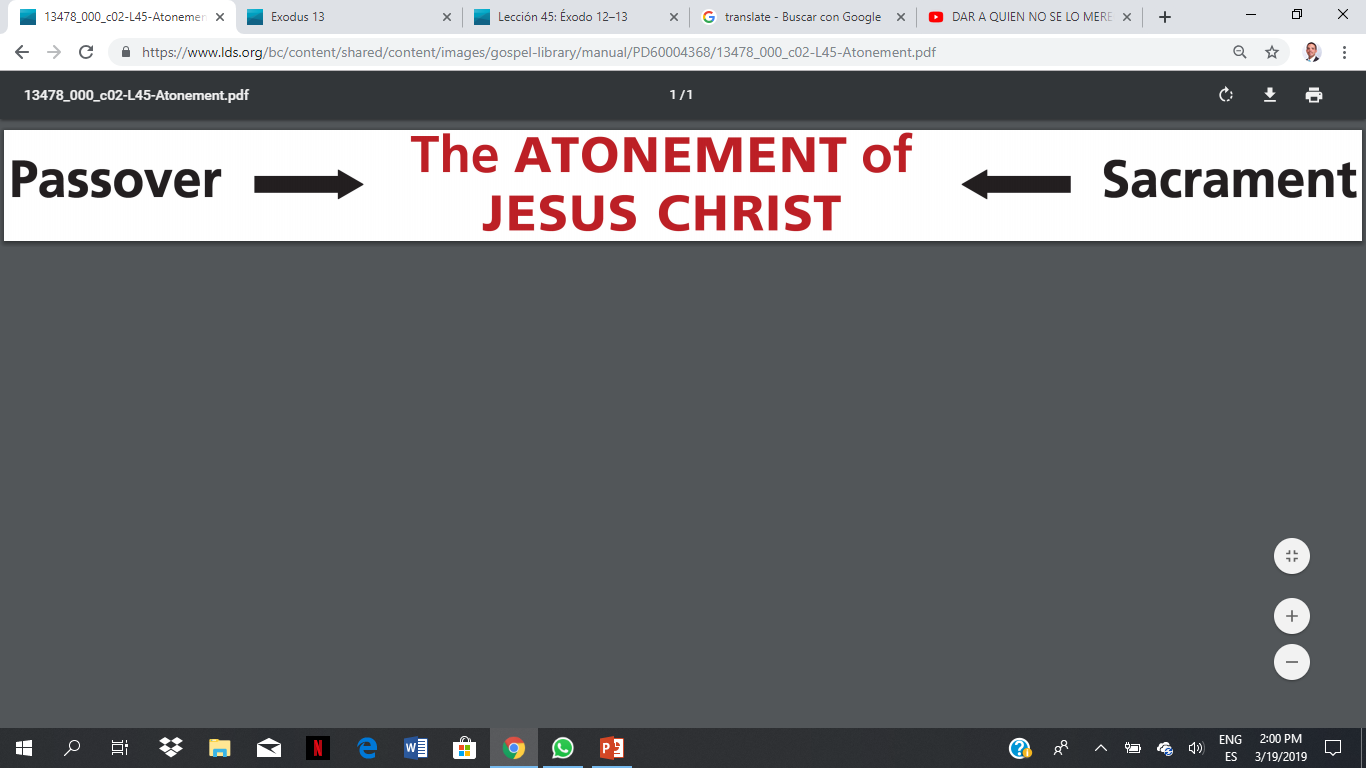 How can understanding the Passover influence your experience 
of partaking of the sacrament?
https://www.youtube.com/watch?v=997ni1xcmKw